Building the College Resume: Academics and Experiences
[Speaker Notes: Take some time to check in with the person next to you. Introduce yourself if you haven’t met them and check in.]
Morning Check-in
Chat with your neighbor(s)

How is school/life/work/volunteering going for your scholar right now?

How is CAT Mentoring/Academic coaching going for your scholar? 

Any conversation with your scholar about college since the last Saturday program?

What questions/needs do you/your scholar have currently?
High School = Academics and Experiences
What are some factors that you think colleges consider when making admission decisions?
[Speaker Notes: Being ready for college involves strategic planning in high school.]
Planning for College
As you plan your high school experience, it’s helpful to use three things as a guide: 

1) high school graduation requirements

2) college entrance requirements

3) personal interests and goals
[Speaker Notes: How many of you are familiar with graduation requirements and how many years of each course are needed to graduate? Call back to Kate’s presentation. Do you think the requirements always line up with what colleges are looking for? 
Personal interests and goals: remember in September we started off with a focus of who your scholar is, you talked about that in your small group and we looked at the CFNC materials that had the college priorities questionnaire. That’s because we really do want to approach this process in an individual way. 
Call out to PCA and Early College folks- it’s already decided for you.]
Graduation and College Entrance Requirements
High School Graduation Requirements

ABSS Course Registration Manual  

Community Colleges
These 58 colleges maintain an “Open Door” admissions policy which provides for the admission of anyone who is 18 or older or who has attained a high school diploma or its equivalent. 

Independent Colleges and Universities
Entrance requirements for North Carolina’s 36 independent colleges and universities vary among institutions. Prospective students should check the websites for individual colleges and universities to determine specific entrance requirements or call the admissions office.
[Speaker Notes: I do want to draw your attention to the nc public schools document in case you ever want to double check grad requirements against what your student is taking. I will say that sometimes you do have to be diligent to ensure that your student is receiving all the classes they need to graduate. However, we also see students who are looking for ways to bolster their schedule with rigorous courses. We will talk about the importance of course selection in February since most high schools are choosing their courses around then.]
Course Selection
Encourage planning for junior and senior year Elon Academy Course Selection Worksheet.docx 

“Virtual” or online courses

What are colleges looking for?
Core subjects each year (math, English, social studies, and science)
At least two years/classes of the SAME foreign language is a minimum (check your potential schools for requirements)
A challenging/rigorous course schedule vs. straight A’s (even senior year)
That a student made the most of their academic environment/took advantage of the opportunities available to them
[Speaker Notes: I do want to draw your attention to the nc public schools document in case you ever want to double check grad requirements against what your student is taking. I will say that sometimes you do have to be diligent to ensure that your student is receiving all the classes they need to graduate. However, we also see students who are looking for ways to bolster their schedule with rigorous courses.]
Course Selection
Honors Vs. AP (Advanced Placement)
Honors: Level of expectation will help to prepare you for college
AP: Workload and expectations similar to college
Expect increasing workload per level

When do we recommend honors or AP?
If you have an A or B in a CP level of a prerequisite course and you have an honors level available at the next level, then it is Highly Recommended that you “bump up” to an honors level
If you are making an A or a B in an honors level course then you should consider signing up for an AP level of the course.
If you receive a C in an honors course, but have plans for improvement or feel more comfortable with a certain section of a subject (Algebra vs. Geometry) you may consider staying in the honors course
Course Selection
A few more notes about AP classes:
How many AP classes can you, and should you take in 1 year?
It depends on the student.  The first time that a student is taking an AP course, it is recommended that they only take one AP course. After that, two per semester is ideal (4 per year).

What are AP exams and why should students take them?
If a student takes an AP course exam and receives a grade of 3 or higher out of a 5 point scale then they can receive college credit 
AP courses are less expensive than college courses 
Fee waivers or reductions are available and students should see their counselor as early as possible to discuss this

Should my student take an AP class just to boost their GPA?
The short answer is No. AP courses should be taken only in subjects where the student has clearly demonstrated the ability to perform well (i.e. they were receiving A’s or B’s in the Honors level) AND they have the desire to complete the extra work associated with an advanced course.
[Speaker Notes: Earning a 3 out of 5 (usually exempting them from one course) and not have to take as many courses to graduate from college 

AP courses are less expensive than college courses so if a student passes the AP course exam then it’s a “cheaper” way to start “chipping away” at college requirements]
Course Selection
College classes off campus
NC Career and College Promise out of Alamance Community College (ACC) for Junior and Senior year
Tuition FREE!!
High school junior or senior.
Have an unweighted GPA of 2.8 or higher on high school courses.
Demonstration of college readiness in reading, writing, and math on a state-approved assessment test (SAT, PSAT, ACT, P-ACT)
Information in ABSS Course Registration Manual 

Junior Year:
College Writing at Elon College Writing for Juniors 

Senior Year: 
Collegiate Start @Elon Collegiate Start
Grade Point Average
Type of classes + type of grades= quality of GPA​
 Quality of GPA = class rank ​
Class Rank = scholarship and college opportunities​
[Speaker Notes: • QUALITY POINTS
Per NCDPI, students will adhere to the following quality point standards:
• An additional .5 quality point will be added to Honors courses, including CTE community college courses designated as honors
 
An additional 1.0 quality point will be added to Advanced Placement (AP) courses, International Baccalaureate (IB) courses, community college courses that are part of the Comprehensive Articulation Agreement or four-year college or university courses taken while in high school]
ELMER AND ETHEL WEST
ETHEL​
English III- A​
COMPUTER APPS - A​
BIOLOGY – A​
Concert Band- A​
Sociology @ Elon - C​
SPANISH I - A​
ENGLISH IV Honors - B​
Psychology @ ACC - C
ELMER​
English III Honors- B ​
COMPUTER APPS - A​
AP BIOLOGY - C​
Jazz Band - B​
AP U.S. History - B​
SPANISH III Honors - B​
AP ENGLISH IV – C​
Art IV - A
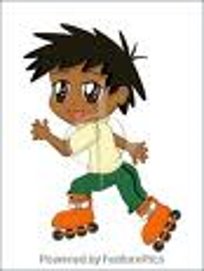 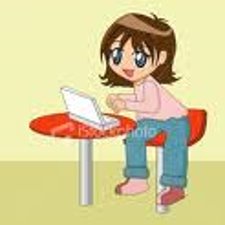 ELMER AND ETHEL WEST
ETHEL​
English III- A​ (4)
COMPUTER APPS - A​ (4)
BIOLOGY – A​ (4)
Concert Band- A​ (4)
Sociology @ Elon - C​ (3)
SPANISH I - A​ (4)
ENGLISH IV Honors - B​ (3.5)
Psychology @ ACC - C (3)


GPA: 3.68
ELMER​
English III Honors- B (​3.5)
COMPUTER APPS - A​ (4)
AP BIOLOGY - C​ (3)
Jazz Band - B​ (3)
AP U.S. History - B​ (4)
SPANISH III Honors - B​ (3.5)
AP ENGLISH IV – C​ (3)
Art IV - A (4)


GPA: 3.5
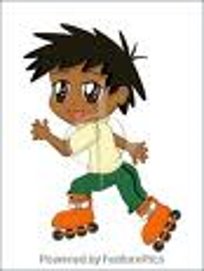 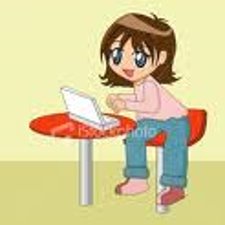 SO WHY NOW?...​
The longer you wait…​
… the tougher it is to change.​
10th and 11th grade are very important as you move toward college.  In fact, your 11th grade year is your most crucial academic year.​
The minimum GPA for acceptance into most 4-year institutions is 3.0.​
GPA is updated 2x each year. Once at end of each semester.​
You can predict how your GPA may be impacted by taking regular vs. Honors vs. AP/dual enrollment/IB courses​
You can use this information to see how your GPA will be impacted by different potential final grades you may earn in your classes ​
Electives
An easy way for your student to demonstrate academic motivation and delve into areas of interest. 

They can take the opportunity to explore their creative side, develop language skills, and/or take higher level courses in core classes (e.g. math and history). 

Allows them exposure to topics and activities that may develop into interests, courses of study in college/major

Beware the late in/early out/library or office assistant

Importance of having a full schedule all four years
[Speaker Notes: What do you think is the purpose of electives? 
What electives has your scholar taken and why? 
School counselor will also talk about this too, but it’s helpful to hear that we are all on the same page as it comes to rigorous electives for college bound students. 
The benefits: $$ and learning how to study. Anecdotal evidence of easing adjustment/transition when students are exposed to the rigor of a college class]
What are extracurricular activities?
Anything your child is involved in that is not a high school course or paid employment

Goes beyond school-sponsored groups/sports (band, Art Club, or basketball)

Includes: 
     Community Service/Volunteering 	
		Family Activities		
Hobbies
[Speaker Notes: What is an extracurricular? 
What else counts as an extracurricular?]
Extracurriculars-What are colleges looking for?
Extracurriculars and College (College Board) 


Encourage leadership roles, intentional selection, longevity of participation
[Speaker Notes: What do you think colleges are looking for? Colleges tend to think that what you are doing in high school is what you will do there. And they are looking for people who can enhance the campus, who will be involved and engaged community members.]
Extracurricular Examples
Arts: theater, music, dance, painting, photography
Church Activity:  community outreach, helping the elderly, event planning, community suppers, bible school, Sunday School, offering, planning and helping with festivals
Clubs: Key Club, Art Club, Spanish Club, Quiz Bowl
Community Activity:  community theatre, event organizing, participation in festivals
Governance:  student government, school committees
Hobbies:  collecting, model railroads, blogging, knitting
Media:  web work, school newspaper, yearbook staff
Military: drill teams, ROTC
Music: solo efforts, school and/or church related
Sports:  school, church, bowling leagues, dance, etc
Family Activities: travel, bowling leagues, rock-climbing
Volunteer Work and Community Service


 And…..ELON ACADEMY!!
Extracurriculars
Consider how to talk about it/write about it when it comes time for college/scholarship applications

What skills do extracurriculars develop and stregthen in your student? 

Leadership •Problem solving •Time management •Responsibility •Community engagement •Teamwork • Cooperation •Confidence •Discipline •Public speaking •Communication skills •Organization


Keep track of extracurricular involvement
[Speaker Notes: Go over examples- A student involved in high school soccer- what skills does that give them? 
A student involved in a multicultural club, what does it give them? 
If time- talk about Elon Academy and what it does for them 
Time management- planners- we have paper copies available.]
Small Group Talk
What is your scholar involved in? 

What skills do you think it builds for them? 

Are there any gaps in their high school experience currently? (e.g. courses they need-academic or elective, or extracurricular activities)

What challenges does your scholar face in any of these areas? How have you overcome these?
[Speaker Notes: Mention volunteer alamance]
Next Time…
April 13th Saturday Program 
Summer Program Paperwork/Information
Spend most of the day with your scholar!  

Another resource: 
College Board resources for parents: Parent Action Plan 10th grade